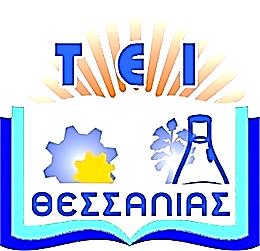 Τεχνολογικό Εκπαιδευτικό 
Ίδρυμα Θεσσαλίας
Χημεία Τροφίμων
Ενότητα #5: Το νερό ως συστατικό των τροφίμων
 Αθανάσιος Μανούρας
Σχολή Τεχνολογίας Γεωπονίας και Τεχνολογίας Τροφίμων και Διατροφής.
Τμήμα Τεχνολογίας Τροφίμων.
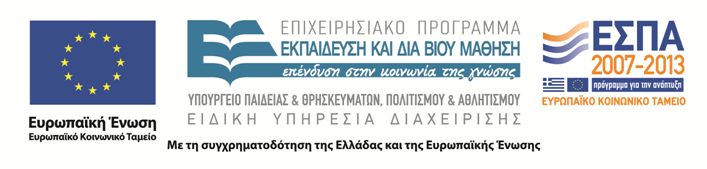 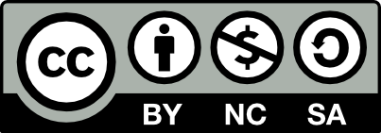 Χρηματοδότηση
Το παρόν εκπαιδευτικό υλικό έχει αναπτυχθεί στο πλαίσιο του εκπαιδευτικού έργου του διδάσκοντα. 
Το έργο «Ανοικτά Ακαδημαϊκά Μαθήματα στο Τ.Ε.Ι. Θεσσαλίας» έχει χρηματοδοτήσει μόνο τη αναδιαμόρφωση του εκπαιδευτικού υλικού.
Το έργο υλοποιείται στο πλαίσιο του Επιχειρησιακού Προγράμματος  «Εκπαίδευση και Δια Βίου Μάθηση» και συγχρηματοδοτείται από την Ευρωπαϊκή Ένωση (Ευρωπαϊκό Κοινωνικό Ταμείο) και από εθνικούς πόρους.
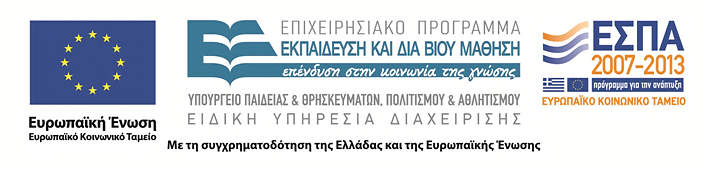 2
Σκοποί ενότητας
Ρόλος του νερού στα τρόφιμα. Βιοαποικοδόμηση των τροφίμων από μικροοργανισμούς.
Το νερό ως συστατικό των τροφίμων
3
Περιεχόμενα ενότητας
Ο ρόλος, η δομή, και οι ιδιότητες του νερού
Νερό και τρόφιμα
Η σημασία του νερού για τον άνθρωπο
Επίπεδα επιτρεπτών τιμών ουσιών του νερού
Το νερό ως συστατικό των τροφίμων
4
Ρόλος του νερού
Πηγή ζωής.
Καθολικός διαλύτης.
Μεταφορά θρεπτικών ουσιών και αποβλήτων.
Αντιδραστήριο, μέσο αντιδράσεων και προϊόν αντιδράσεων.
Λιπαντικό και πλαστικοποιητής.
Σταθεροποιητής διατάξεων πολυμερών.
Το νερό ως συστατικό των τροφίμων
5
Κύριο συστατικό των τροφών
Το νερό ως συστατικό των τροφίμων
6
Ρόλος του νερού στα τρόφιμα
Καθορίζει τη δομή, την εμφάνιση, τη γεύση:
Παρεμποδίζει τις αλληλεπιδράσεις μεταξύ των διαφόρων συστατικών.
Αυξάνει την υγρασία και το μαλάκωμα των τροφίμων.
Επηρεάζει την αλλοίωση των τροφίμων:
Επιταχύνει την ανάπτυξη μικροοργανισμών.
Υδρόλυση συστατικών.
Διαλύτης αντιδραστηρίων, προϊόντων και καταλυτών.
Βασικός παράγοντας στις τεχνολογικές διαδικασίες:
Αφυδάτωση.
Κατάψυξη.
Το νερό ως συστατικό των τροφίμων
7
Η δομή του νερού
Το νερό ως συστατικό των τροφίμων
8
Η δομή του πάγου
Πολυμορφισμός.
Μεγαλύτερο ειδικό όγκο από το νερό.
Μικρότερη πυκνότητα από το νερό.
Ο πάγος έχει συντελεστή διάχυσης 9 φορές μεγαλύτερο του νερού.
Τα τρόφιμα καταψύχονται ευκολότερα από ότι αποψύχονται.
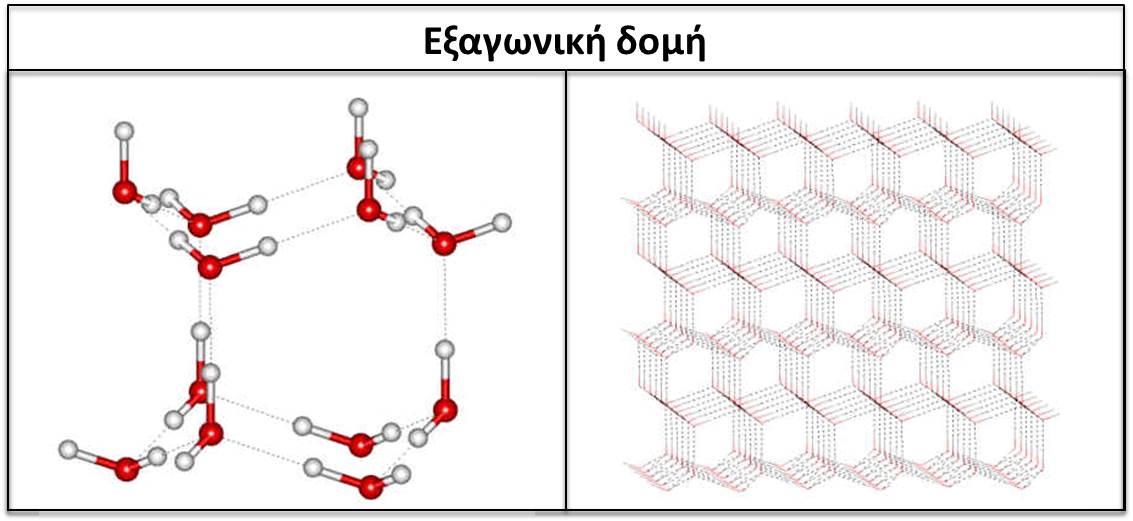 Το νερό ως συστατικό των τροφίμων
9
Φυσικές ιδιότητες του νερού
Ασυνήθιστα υψηλό σημείο πήξεως.
Ασυνήθιστα υψηλό σημείο ζέσεως. 
Ασυνήθιστα υψηλό τριπλό σημείο.
Ασυνήθιστα υψηλή επιφανειακή τάση.
Ασυνήθιστα υψηλό ιξώδες.
Μεγάλη θερμοχωρητικότητα και θερμική αγωγιμότητα.
Το νερό ως συστατικό των τροφίμων
10
Αλληλεπιδράσεις νερού και διαλυμένων ουσιών
Με ιόντα και ιονικές ομάδες.
Με ουδέτερα μόρια - Δεσμοί Η.
Με μη πολικές ουσίες.
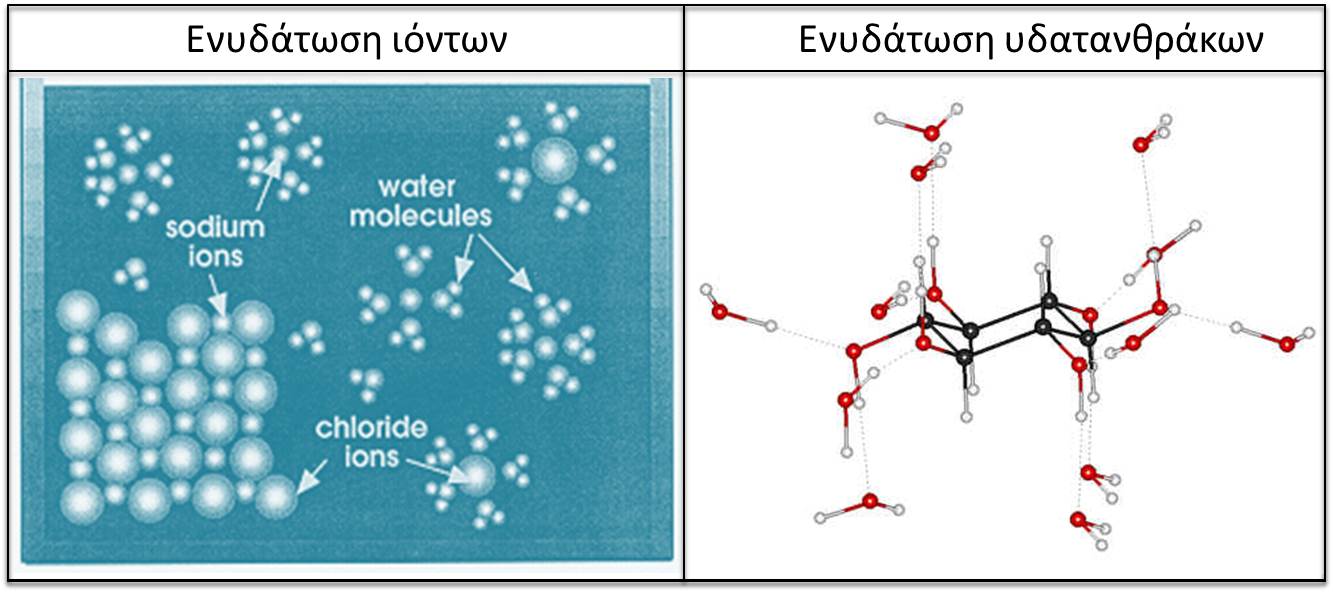 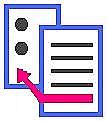 Το νερό ως συστατικό των τροφίμων
11
Νερό και τρόφιμα
Περιεκτικότητα τροφίμου σε νερό (ποσοστό υγρασίας).
Ενεργότητα νερού.
Μοριακή κινητικότητα.
Το νερό ως συστατικό των τροφίμων
12
Ελεύθερο και δεσμευμένο νερό
Δεσμευμένο νερό: Διακρίνεται σε καταψύξιμο και μη καταψύξιμο.Μη δεσμευμένο νερό: Διακρίνεται σε παγιδευμένο και ελεύθερο.
Δεσμευμένο νερό: Διακρίνεται σε ισχυρά δεσμευμένο (απομακρύνεται με λυοφιλίωση), και ασθενώς δεσμευμένο (απομακρύνεται με φυγοκέντριση).Μη δεσμευμένο: Απομακρύνεται με διήθηση.
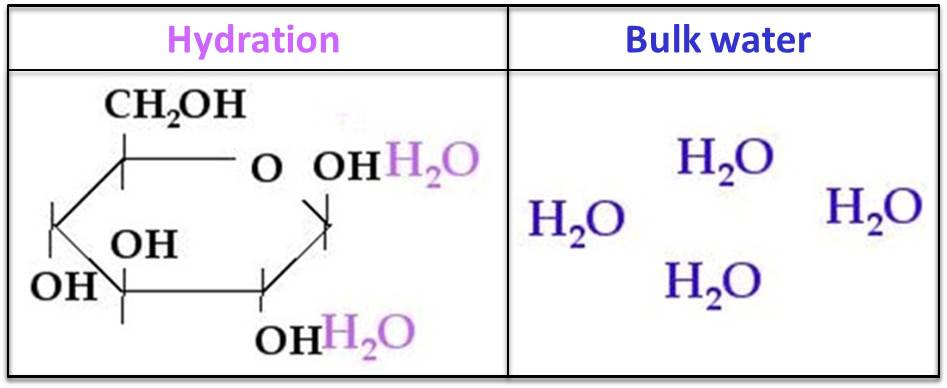 Το νερό ως συστατικό των τροφίμων
13
Ενεργότητα νερού (1 από 2)
Το νερό ως συστατικό των τροφίμων
14
Ενεργότητα νερού (2 από 2)
Η ενεργότητα του νερού εξαρτάται αντιστρόφως ανάλογα από τη συγκέντρωση διαλυμένης ουσίας και τις μοριακές αλληλεπιδράσεις.
Για aw < .2 (αρκετή διαλυμένη ουσία). 
Το νερό αλληλεπιδρά έντονα με διαλυμένες ουσίες. 
Δεν είναι κατάλληλο για αντιδράσεις, ως διαλύτης.        Μονοστιβάδα
Δεν είναι κατάλληλο για κατάψυξη. 
Δεν είναι κατάλληλο για εξάτμιση (π.χ. aw  χαμηλή!).
Για aw → 1 (ελάχιστη διαλυμένη ουσία). 
Το νερό λειτουργεί ως καθαρό νερό. 
Είναι κατάλληλο για αντιδράσεις, ως διαλύτης, για κατάψυξη. 
Είναι κατάλληλο για εξάτμιση.
Το νερό ως συστατικό των τροφίμων
15
Ενεργότητα νερού και αλλοιώσεις τροφίμων
Το νερό ως συστατικό των τροφίμων
16
Ενεργότητα νερού σε τρόφιμα
Το νερό ως συστατικό των τροφίμων
17
Συντήρηση τροφίμων (1/2)
Το νερό ως συστατικό των τροφίμων
18
Συντήρηση τροφίμων (2/2)
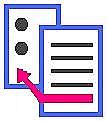 Το νερό ως συστατικό των τροφίμων
19
Η σημασία του νερού για τον άνθρωπο
Κύριο συστατικό του οργανισμού (70% – 80%).
Απαραίτητο για όλες τις χημικές αντιδράσεις.
Διαλύτης και μεταφορικό μέσο των θρεπτικών υλών στον ανθρώπινο οργανισμό.
Επιτρέπει την απομάκρυνση των πλεονάζουσων θερμίδων και τοξινών μέσω του ιδρώτα.
Το νερό ως συστατικό των τροφίμων
20
Ημερήσιες ανάγκες ενηλίκων σε νερό
Το νερό ως συστατικό των τροφίμων
21
Επιπτώσεις της ανεπαρκούς κατανάλωσης νερού
Απώλεια κατά 10% του νερού από τον ανθρώπινο οργανισμό προκαλεί αφυδάτωση.
Πιθανή πρόκληση προβλημάτων  στο  ουροποιητικό σύστημα.
Θάμπωμα και έλλειψη ελαστικότητας της  επιδερμίδας.
Δυσκοιλιότητα.
Το νερό ως συστατικό των τροφίμων
22
Κατανάλωση νερού στα αστικά κέντρα
Έλλειψη ποιοτικού συστήματος ύδρευσης.
Κακή ποιότητα νερού.

Χρήση εμφιαλωμένου νερού.
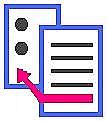 Το νερό ως συστατικό των τροφίμων
23
Ποιότητα εμφιαλωμένου νερού
Πόσιμο νερό: Πιστοποίηση από το Γενικό Χημείο του Κράτους
Το νερό ως συστατικό των τροφίμων
24
Παράμετροι σε σχέση με τη σύσταση του φυσικού νερού
Το νερό ως συστατικό των τροφίμων
25
Παράμετροι που αφορούν τις ανεπιθύμητες ουσίες (1/2)
Το νερό ως συστατικό των τροφίμων
26
Παράμετροι που αφορούν τις ανεπιθύμητες ουσίες (2/2)
Το νερό ως συστατικό των τροφίμων
27
Παράμετροι που αφορούν τοξικές ουσίες
Το νερό ως συστατικό των τροφίμων
28
Μικροβιολογικές παράμετροι
Τα νερά που προορίζονται για ανθρώπινη κατανάλωση δεν πρέπει να περιέχουν:
Ολικά κολοβακτηροειδή.
Κολοβακτηροειδή κοπράνων.
Στρεπτόκοκκοι κοπράνων.
Κλωστρίδια αναγωγικά θειωδών αλάτων.
Σαλμονέλες.
Παθογόνους σταφυλόκοκκους.
Βακτηριοφάγους των κοπράνων.
Ιούς των εντέρων.
Παρασιτικούς οργανισμούς.
Άλλα μορφοποιημένα στοιχεία (ζωάρια).
Το νερό ως συστατικό των τροφίμων
29
Φυσικό μεταλλικό νερό
Το φυσικό μεταλλικό νερό είναι πόσιμο νερό στο οποίο έχουν διαπιστωθεί  συγκεκριμένες ιδιότητες σύμφωνα με τις παρακάτω ενδείξεις:
Το νερό ως συστατικό των τροφίμων
30
Τέλος Ενότητας
Επεξεργασία: Σοφιανίδου Γεωργία
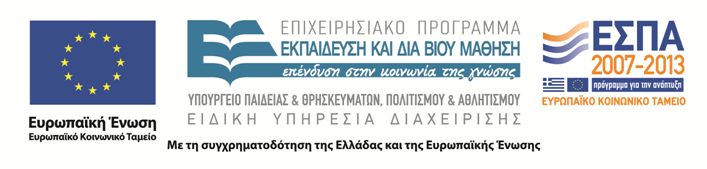 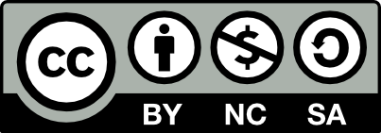 Σημειώματα
Σημείωμα Ιστορικού Εκδόσεων Έργου
Το παρόν έργο αποτελεί την έκδοση 1.01.
Σημείωμα Αναφοράς
Copyright Τεχνολογικό Εκπαιδευτικό Ίδρυμα Θεσσαλίας, Αθανάσιος Μανούρας, 2015. Αθανάσιος Μανούρας. «Χημεία Τροφίμων». Έκδοση: 1.0. Λάρισα 2015 . Διαθέσιμο από τη δικτυακή διεύθυνση: http://cdev.teilar.gr/courses/FDT102/, 20/11/2015.
Σημείωμα Αδειοδότησης
Το παρόν υλικό διατίθεται με τους όρους της άδειας χρήσης Creative Commons: Αναφορά Δημιουργού - Μη Εμπορική Χρήση - Παρόμοια Διανομή, 4.0 [1] ή μεταγενέστερη, Διεθνής Έκδοση. Εξαιρούνται τα αυτοτελή έργα τρίτων π.χ. φωτογραφίες, διαγράμματα κ.λπ., τα οποία εμπεριέχονται σε αυτό και τα οποία αναφέρονται μαζί με τους όρους χρήσης τους στο «Σημείωμα Χρήσης Έργων Τρίτων».
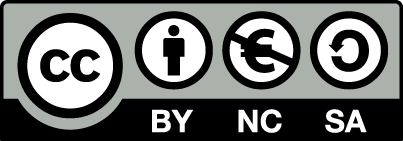 [1] http://creativecommons.org/licenses/by-nc-sa/4.0/ 
Ως Μη Εμπορική ορίζεται η χρήση:
που δεν περιλαμβάνει άμεσο ή έμμεσο οικονομικό όφελος από την χρήση του έργου, για το διανομέα του έργου και αδειοδόχο,
που δεν περιλαμβάνει οικονομική συναλλαγή ως προϋπόθεση για τη χρήση ή πρόσβαση στο έργο,
που δεν προσπορίζει στο διανομέα του έργου και αδειοδόχο έμμεσο οικονομικό όφελος (π.χ. διαφημίσεις) από την προβολή του έργου σε διαδικτυακό τόπο.
Ο δικαιούχος μπορεί να παρέχει στον αδειοδόχο ξεχωριστή άδεια να χρησιμοποιεί το έργο για εμπορική χρήση, εφόσον αυτό του ζητηθεί.
Διατήρηση Σημειωμάτων
Οποιαδήποτε αναπαραγωγή ή διασκευή του υλικού θα πρέπει να συμπεριλαμβάνει:
το Σημείωμα Αναφοράς,
το Σημείωμα Αδειοδότησης,
τη Δήλωση Διατήρησης Σημειωμάτων,
το Σημείωμα Χρήσης Έργων Τρίτων.
μαζί με τους συνοδευόμενους υπερσυνδέσμους.
Σημείωμα Χρήσης Έργων Τρίτων
Το Έργο αυτό κάνει χρήση των ακόλουθων έργων:
Γράφημα 1: John M. deMan. Copyright © 1999 by Aspen Publishers, Inc. Όροι χρήσης: http://www.sciencelib.net/files/Principles%20of%20Food%20Chemistry%203rd%20ed%20-%20J.%20de%20Man%20%28Aspen%2C%201999%29%20WW.pdf. Σελίδα 2.
Πηγή: http://www.sciencelib.net/1454/principles-of-food-chemistry-3rd-ed-j-de-man-aspen-1999-ww.html. 
Πίνακες (διαφάνειες 24 – 30): Γενικό Χημείο του κράτους.